Banka ve Mali Kuruluşlar:paraya ilişkin kavramlar
Paraya İlişkin Kavramlar
Öğrenme Amaçları: Bu derste, para ve paraya ilişkin kavramlara yer verilecektir. Para, paranın özellikleri, paranın fonksiyonları, tarihsel gelişimi çerçevesinde incelenecek; paranın gelişimi çerçevesinde günümüz teknolojisinin ortaya çıkardığı Bitcoin ve paranın gelecek yönelimine ilişkin tartışmalar değerlendirilecektir.
Paraya İlişkin Kavramlar
İçerik:
Para kavramı
Paranın Fonksiyonları
Paranın Özellikleri
Para Benzerleri
Paranın Tarihsel Gelişimi
Bitcoin
Paraya İlişkin Kavramlar
Para:
«Mal ve hizmetlerin satın alınması için kullanılan araç para olarak tanımlanır.»

Paranın Fonksiyonları:
Değişim aracı
Hesap birimi
Değer saklama aracı
Paraya İlişkin Kavramlar
Değişim aracı olma fonksiyonu:
Mal ve hizmetlere ödeme yapmak için kullanılır.
İşlem maliyeti azaltılarak ekonomide verimlilik artırılabilir.
İşlem maliyeti         mal ve hizmetlerin değişimi için harcanan zaman 
İşlem maliyeti     uzmanlaşma ve işbölümü
Paraya İlişkin Kavramlar
2. Hesap birimi olma fonksiyonu: 
Mal ve hizmetlerin değerini belirlemede kullanılır.
Mal ve hizmetlerin fiyatını belirler.  
Mal ve hizmetlerin değeri para ile ölçülür. 
N birim mal satılan takas ekonomisinde bilinmesi gereken fiyat sayısı: N.(N-1)/2
Mal ve hizmet sayısı    karşılaştırılacak fiyat sayısı
Para     mal ve hizmetlerin değeri fiyat ile belirtilir. 
Fiyat sayısı    işlem maliyeti     alım-satım kolaylaşır.
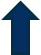 Paraya İlişkin Kavramlar
3. Değer saklama aracı olma fonksiyonu: 
Para satın alma gücünü zaman içinde saklama görevi yapar. 
Satın alma gücü gelirin sağlandığı zamandan harcama yapılacağı zamana kadar korur. 
Değer saklama aracı fonksiyonu, değişim aracı fonksiyonu  ve hesap birimi fonksiyonu sonucu ortaya çıkmıştır.
Paraya İlişkin Kavramlar
Para, satın alma gücünü saklama fonksiyonunu yerine getirir. 
  Daha sonraki bir tarihte harcama olanağı sağlar. 
Para, tasarruf yapmak amacıyla kullanılır.
Para, tasarrufların borç alarak alınıp verilmesini kolaylaştırır.
Paraya İlişkin Kavramlar
Tek değer saklama aracı para değildir.
Tahvil 
Bono
Arsa, ev, mücevherat 
Likidite kavramı önem kazanmaktadır.
Likidite: bir varlığın değişim aracına dönüştürülme hızı ve kolaylığı.
Paraya İlişkin Kavramlar
Para benzerleri: 
Para ile tam ikame olmamakla birlikte, likiditesi yüksek ve kolaylıkla paraya dönüştürülebilen araçlar 
Örnek: 
Vadeli mevduat
Tahvil
Ticari senetler
Paraya İlişkin Kavramlar
Mal ve hizmet alımında kullanılan herhangi bir araç paradır.
Paranın özellikleri:
Taşınabilir
Bölünebilir
Dayanıklı
Standart
Homojen
Taklit edilmeme
Genel kabul görme
Zaman içinde değerini koruma
Paraya İlişkin Kavramlar
Genel kabul görme: Paramız bu!
Para, yasa ya da toplumdaki alışkanlıklar sonucu herkes tarafından benimsenmektedir.
Para benzerleri, genel olarak değil özel olarak benimsenmesi söz konusu.
Bir alacaklı, borçlunun borcu karşısında verdiği ticari senedi ya da tahvili kabul etmek zorunda değildir.
Paraya İlişkin Kavramlar
Tarihsel Gelişimi Çerçevesinde Para:
Trampa
Altın-gümüş; mal para
Altın ve gümüşe çevrilebilen kağıt para
İşlem sayısı     fiat para
Bankacılık sistemindeki gelişmeler        çek/ödeme araçları
Elektronik ödemeler          elektronik para
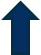 Paraya İlişkin Kavramlar
Trampa ekonomisi: 
mal karşılığında mal ile ödeme!
Örnek:
Elbise karşılığında ekmek
Ders karşılığında yemek
Paraya İlişkin Kavramlar
Trampa:
Tek bir değer ölçüsü yoktur
Ticari ilişkilerin çeşitlenmesi
İşbölümü                                  trampa imkansız hale gelmiştir!
Üretim ölçeğinin artması
Sermaye birikiminin artması       değer biriktirme aracı; mal ve hizmet değer ölçüsü: PARA
İhtiyaçtan fazla üretim yapıldığında mal ve hizmet paraya dönüştürülerek biriktirilebilir.
Paraya İlişkin Kavramlar
Para, gelir ve servet anlamında da kullanılmaktadır.
Gelir: belirli bir zamanda elde edilen kazanç akımı.
Örnek:
Ayşe çok para kazanıyor.
Servet: değer saklama fonksiyonu olan bütün varlıkların toplamı.
Örnek:
Ayşe’nin çok parası var.
Para STOK bir kavramdır. Belli bir zamandaki miktarı gösterir.
Mal ve hizmet alımı için kullanılan herhangi bir araç
Paraya İlişkin Kavramlar
Mal ve hizmet alımı için kullanılan herhangi bir araç:
Deniz kabuğu
Balık
Tütün
Aynı topraklar üzerinde farklı zamanlarda farklı araçlar ve paralar kullanılmıştır.
Paranın ortaya çıkışı: piyasaya bağımlılık; diğer taraftan hediye zinciri!
Paraya İlişkin Kavramlar
Mal para ile ödeme yapılmasının zorluğu          ağır olması nedeniyle taşınması güç
Altın ve gümüşe çevrilebilen kağıt para
İşlem sayısının artması ile fiat para
    Fiat para: Sadece hükümet tarafından basılabilir!
		   (+)Mal paradan daha hafiftir 
		   (-) Taklit edilebilir / Çalınabilir/ Büyük miktarlarda       													    taşımada zorluk
Ödeme araçları; ÇEK
Elektronik ödeme        elektronik para        e-para
Paraya İlişkin Kavramlar
E- para:
Satın alma gücünün elektronik araca yüklenmesi
                                    
			Kart tabanlı				İnternet tabanlı
	borç kartları/						dijital para
	değer saklayan kartlar
Paraya İlişkin Kavramlar
Bitcoin:
Teknolojik ilerleme 
Sanal para birimi/Kripto para birimi
Merkezi düzenek/Herhangi bir merkez bankası ile ilişkisi yok!!!
Hem sanal hem gerçek mal satın alınmasında kullanılabilir.
Kanuni para birimleriyle rekabet edebilmektedir.
Hangi mal ve hizmetlerin alınabileceğine dair çevrimiçi liste
ABD, İngiltere, Rusya, Almanya 
Türkiye; TravelersBox
Paraya İlişkin Kavramlar
Bitcoin’in Avantajları:
Bitcoin savunucularına göre; yeni para arzı yaratmak kurallara tabi; teorik olarak enflasyon barındırmamakta
Herhangi  bir merkez bankası veya resmi kuruluşla ilişkisi olmadığı için hiçbir ülkenin ekonomisinden etkilenmemekte
Bitcoin’in Dezavantajları:
İçsel değeri sıfır
Arkasında yasal bir kurum/kuruluş yok
Toplam değeri ve kabul eden işyeri sayısı sınırlı
Paraya İlişkin Kavramlar
Bitcoin’e İlişkin Tartışmalar:
Piyasa değeri yüksek
Zaman zaman dalgalı
Teknik zorluklar, mevzuat değişiklikleri, talepte ani bir düşüş, siyasi nedenlerle tamamen değersiz hale gelebilir.